Uruguay
West Germany
Brazil
Argentina
Brazil
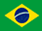 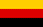 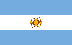 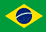 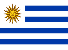 July 30, 1930
July 4, 1954
June 21, 1970
June 29, 1986
June 30, 2002
Brazil
Argentina
Brazil
Spain
Italy
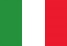 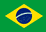 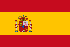 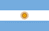 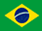 June 19, 1962
June 25, 1978
July 17, 1994
July 11, 2010
June 19, 1938
1930
2017
1930
1938
1946
1954
1962
1970
1978
1986
1994
2002
2010
Today
June 10, 1934
July 16, 1950
July 30, 1966
July 11, 1982
July 12, 1998
July 13, 2014
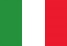 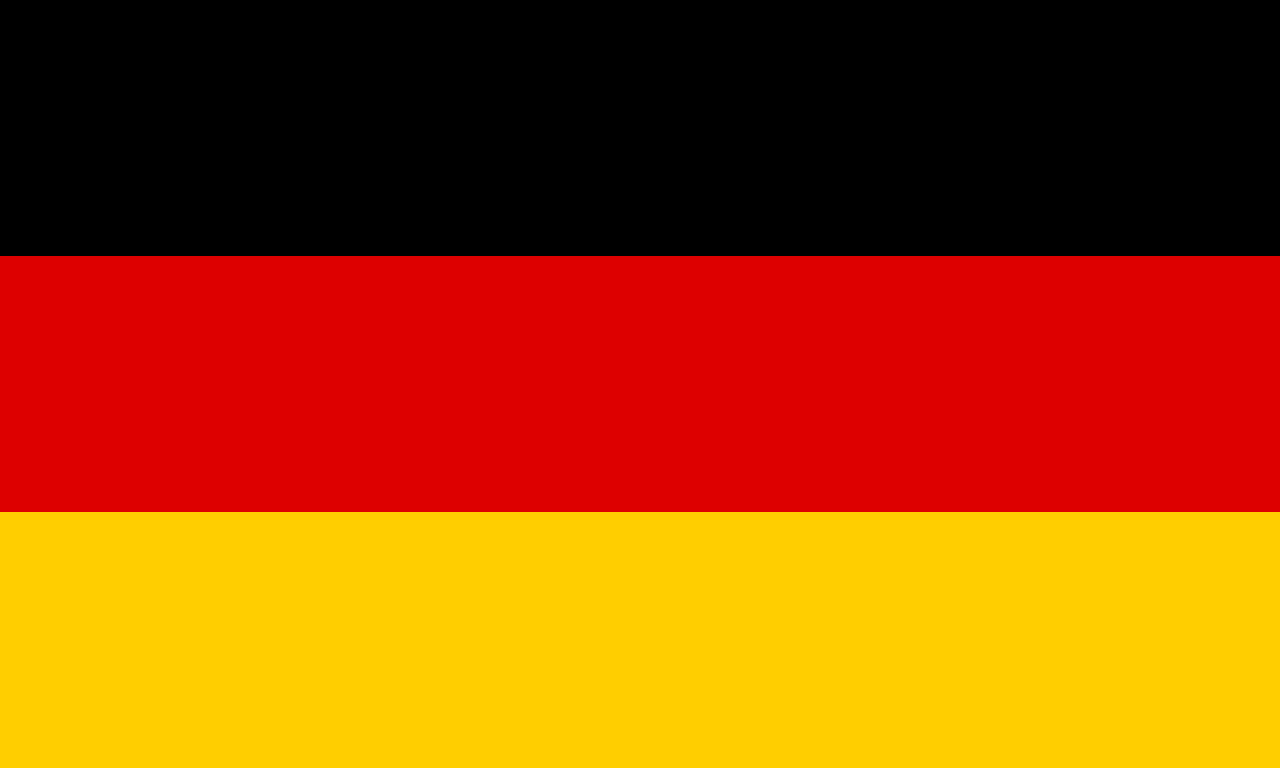 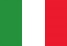 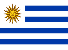 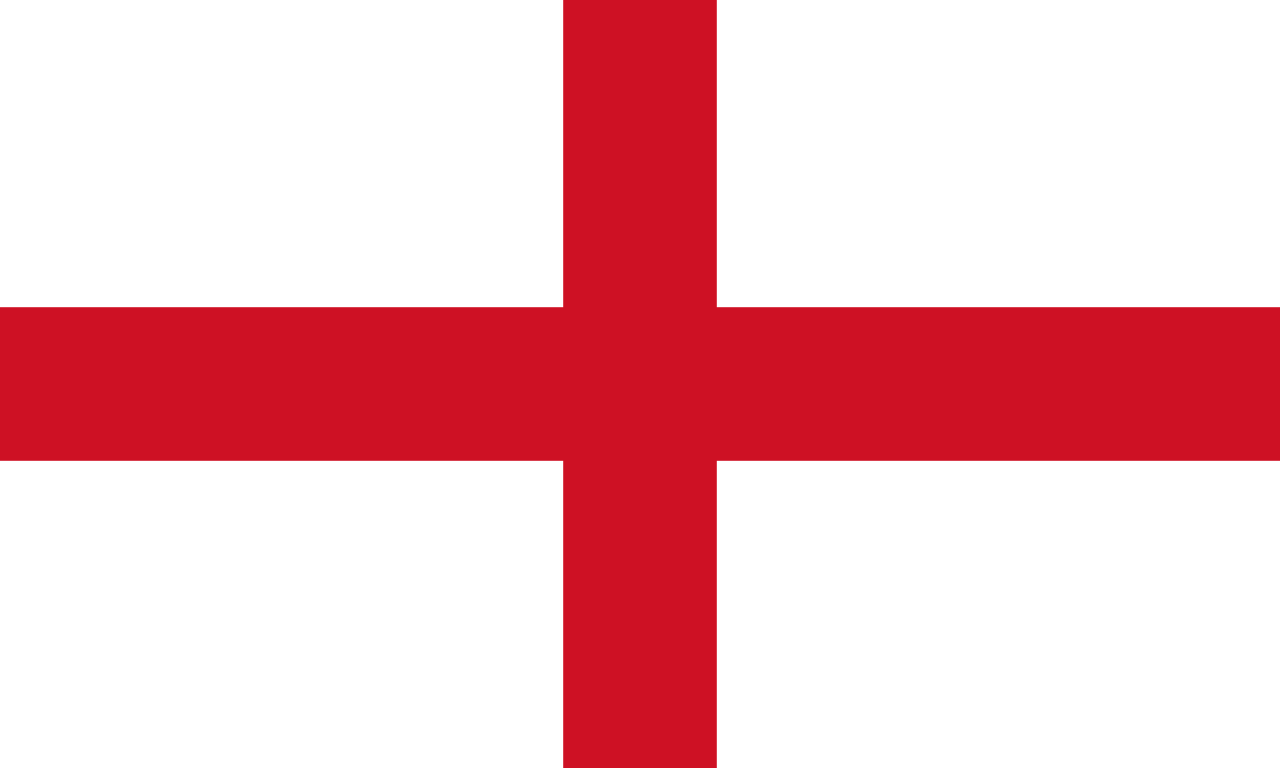 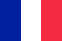 Italy
Uruguay
England
Italy
France
Germany
July 7, 1974
July 8, 1990
July 9, 2006
June 29, 1958
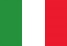 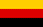 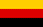 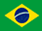 West Germany
West Germany
Italy
Brazil